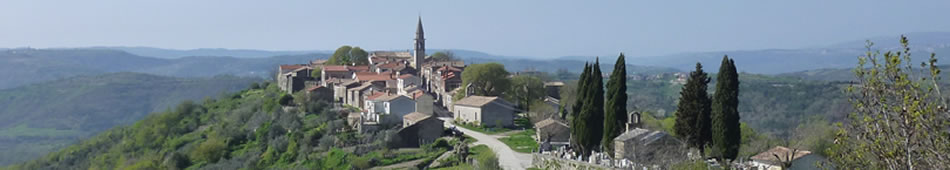 Croatië, het perfecte wijnlandPatrick Dhondt
Wines Out Of The Boxxx
 

BNI Convergent – 16 juni 2020
Agenda
Geschiedenis 
Terroir  
Croatië, het perfecte wijnland
Wines Out Of The Boxxx
Motovun, Istrië, Croatië
Geschiedenis wijnbouw
° 8000 jaar geleden (Kaukasus)
Dalmatië : 400-500 B.C. (Illyriërs)
Verspreiding : Grieken en Christenen
Problemen : Ottomanen, phylloxera, W.O., communisme, Balkanoorlog 1991-2001…
23.500 ha - 800 producenten - 0,77 mio HL
Terroir : 5 parameters
1. Klimaat
2. Geologie 
3. Topografie 
4. Ampelografie 
5. Mens
1. Klimaat
Temperatuur 
Gemiddelde (jaar) 10-20 °
Neerslag
Minimum 600 mm / jr
Zonneschijn 
Minimum 1600 u / jr
Temperatuur
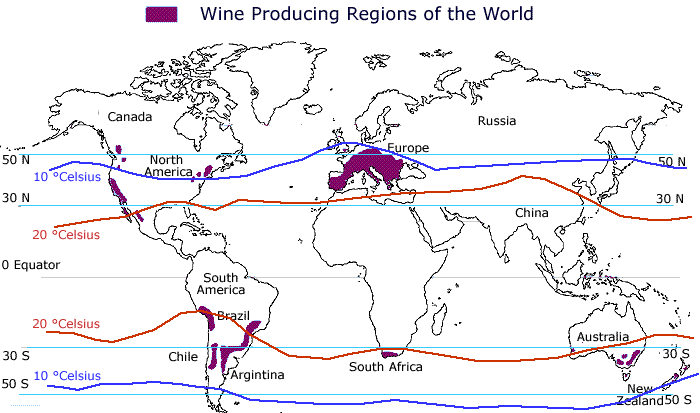 2. Geologie
Vruchtbaar / arm 
Drainerend / waterhoudend
Soorten : 
Kiezel
Kalksteen
Klei 
Leem
Leisteen 
Graniet
Zand
3. Topografie
Breedtegraad 
Noordelijk halfrond 30-50 ° NB
Zuidelijk halfrond 30-45 ° ZB 	
Hellingsgraad 
Moezel, Peljesac (60%)
Douro, Medimurje (terrassen)
Hoogte 
Argentinië : 3115 m 
Oriëntatie
5. De mens : wijnbouwmethoden
Conventionele wijnbouw 
Volume – winst 
Chemie
Biologische wijnbouw 
Geen synthetische middelen 
Natuur (planten) 
Biodynamisch 
Rudolf Steiner 
Versterking bodem – invloed kosmos
Natuurlijke wijn 
Minimale menselijke interventie
Geen synthetische middelen, geen sulfiet 
Lutte raisonnée
Croatië, het perfecte wijnland
Klimaat
Gemiddelde jaartemperatuur
Porec (Istrië) : 14,3 °
Hvar : 18 °
Bordeaux : 12,7 °
België : 10,2 °
Jaarlijkse neerslag 
Porec (Istrië) : 980 mm
Hvar : 547 mm  
Bordeaux : 931 mm
België 925 mm
Zonneschijn 
Istrië : 2388 u
Hvar : 2700 u   
Bordeaux : 2052 u 
België : 1545 u
Uren zonneschijn
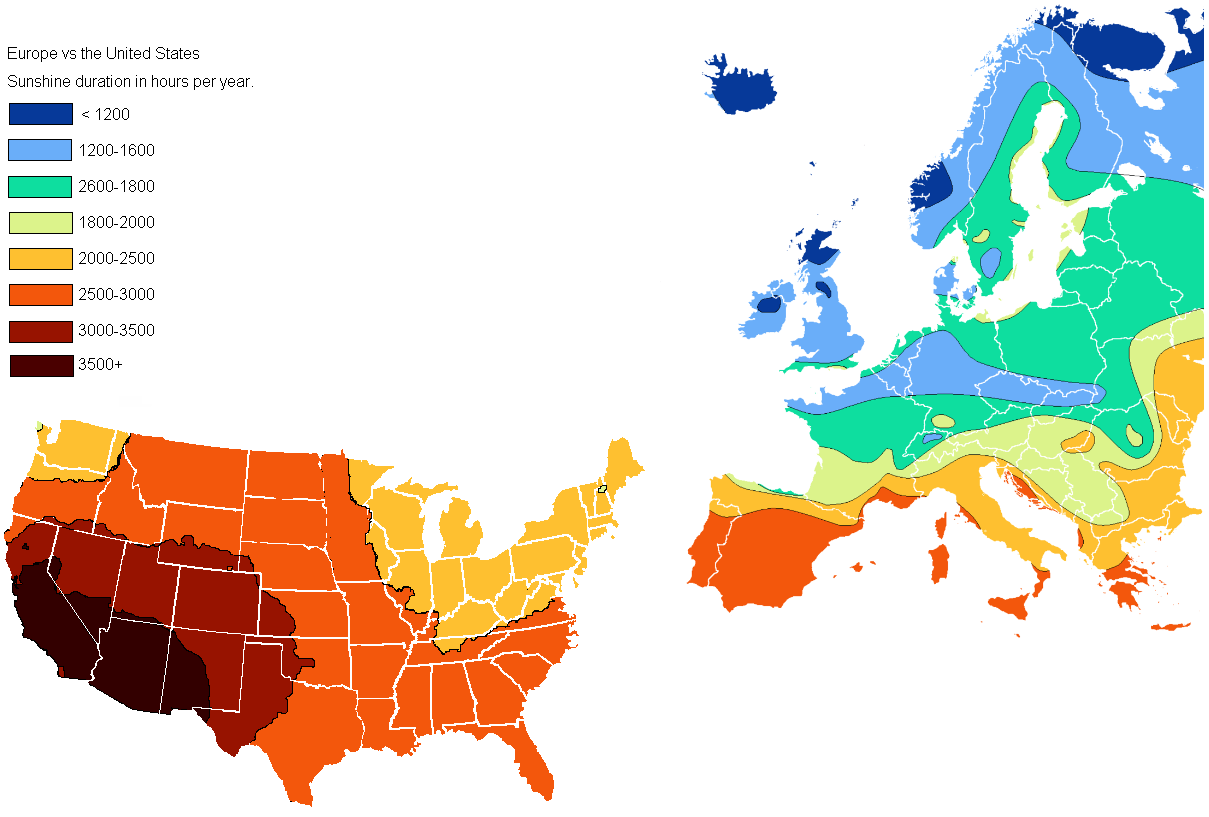 11 regio’s
Croatië, het perfecte wijnland
Geologie 
Argilo-calcair 
Terre rosse (ijzerhoudende zandsteen)
Klei
Dolomiet (Peljesac)
Topografie 
Ligging : 42 – 48 ° N.B.
reliëf, nabijheid zee (1.500 km kustlijn)
Ampelografie 
66 inheemse druivenrassen
Mens 
Rijke geschiedenis / moderne know-how
Bio(dynamisch) en lutte raisonnée
Veel familiebedrijven
Croatië : wijngebieden
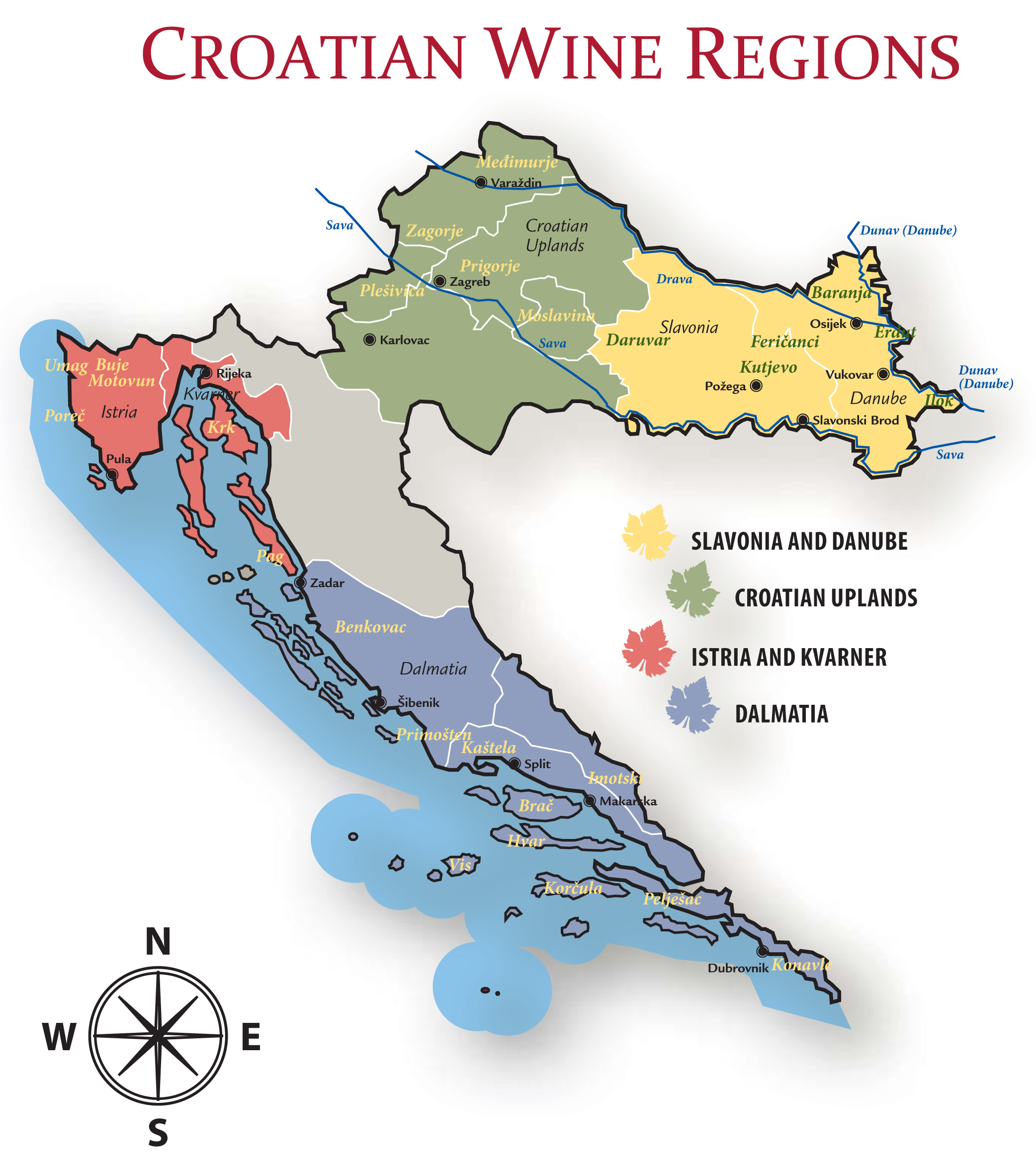 4 zones
Croatië – druiven
Belangrijkste autochtone witte druiven : 
Grasevina, Malvazija, Posip, Marastina, Debit, Zilavka; Grk, Zhlatina, Bogdanusa, Gegic
- Belangrijkste autochtone rode druiven : 
Plavac Mali, Refosk, Teran, Babic, Crljenak of Tribidag (=Zinfandel), Lasin, Plavina, Vranac
- Mondiale druiven 
Cabernet Franc, Cabernet Sauvignon, Merlot, Pinot Noir, Syrah, 
Chardonnay, Pinot Sivi (Pinot Gris), Pinot Blanc, Riesling, Gewürztraminer, Sauvignon Blanc …
Wines Out Of The Boxxx : Onze troeven
Eigen import
Nichemarkten 
Specialisatie 
Food pairing advies (sommelier visie) 
Kwaliteit (Scores 90 +, bewaring) 
Exclusiviteit
Maatwerk 
Flexibiliteit
Ons aanbod
Balkan: 36 producenten 
Croatië (30)
Slovenië (2)
Herzegovina (2)
Servië (1)
Moldavië (1)
New York State : 8
Kaukasus : 5 
Varia : Libanon, Oostenrijk, Italië (elk 1)
Onze ideale klanten
Horeca 
Restaurants (met gevarieerde wijnkaart)
wine bars
cateraars
Particulieren
Cavisten
Wijnclubs
Bedrijven (incentive, receptie, geschenk)
Evenementenbureau’s
Gezondheid !